ΠΑΝΕΠΙΣΤΗΜΙΟ ΠΑΤΡΩΝΤΜΗΜΑ ΠΟΛΙΤΙΚΩΝ ΜΗΧΑΝΙΚΩΝΜΑΘΗΜΑ: ΕΥΦΥΕΙΣ ΠΟΛΕΙΣ, ΥΠΟΔΟΜΕΣ ΚΑΙ ΜΕΤΑΦΟΡΕΣΑκαδημαϊκό  έτος 2015-2016, Φεβρουάριος 201610ο Εξάμηνο
ΠΑΡΟΥΣΙΑΣΗ 1η 
ΒΙΩΣΙΜΕΣ ΕΞΥΠΝΕΣ ΠΟΛΕΙΣ
(SUSTAINABLE SMART CITIES)
EΙΣΑΓΩΓΙΚΕΣ ΕΝΝΟΙΕΣ
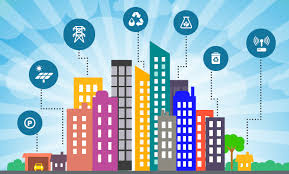 1
Ανάγκη για Βιώσιμη Αστική Ανάπτυξη
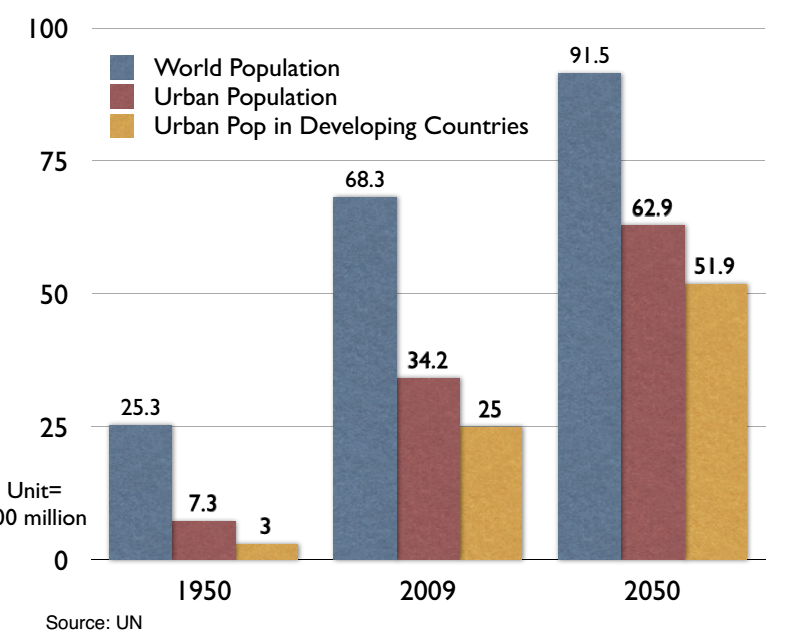 2
Ανάγκη για Βιώσιμη Αστική Ανάπτυξη
4.5
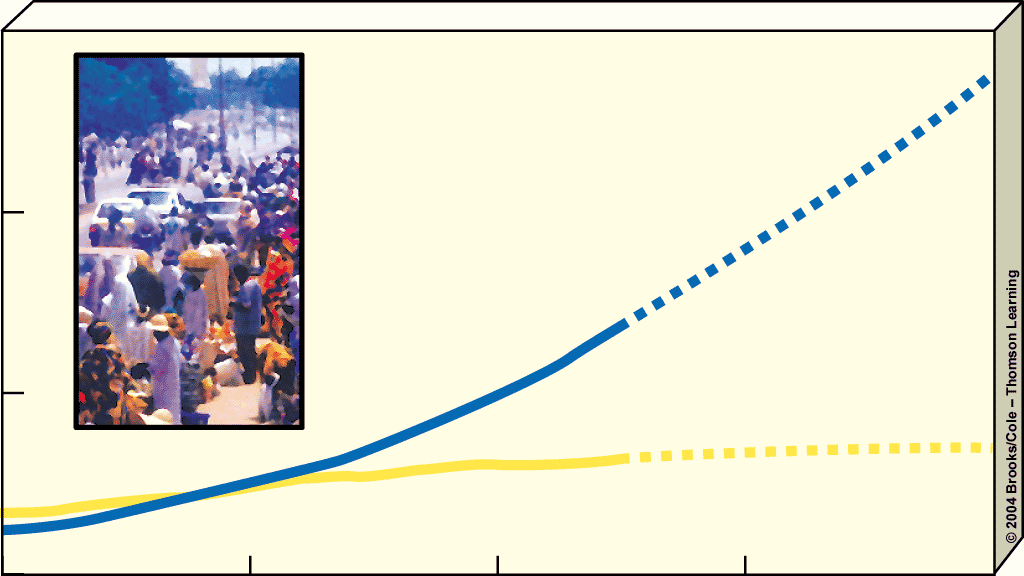 Developing
Countries
3.0
Population (billions)
Developed Countries
1.5
Projections
0
1950
1970
1990
2010
2030
Year
3
Ευφυείς Πόλεις: Γιατί τώρα;
3. Ανάγκη για μακροπρόθεσμο σχεδιασμό ανάπτυξης βιώσιμων πόλεων
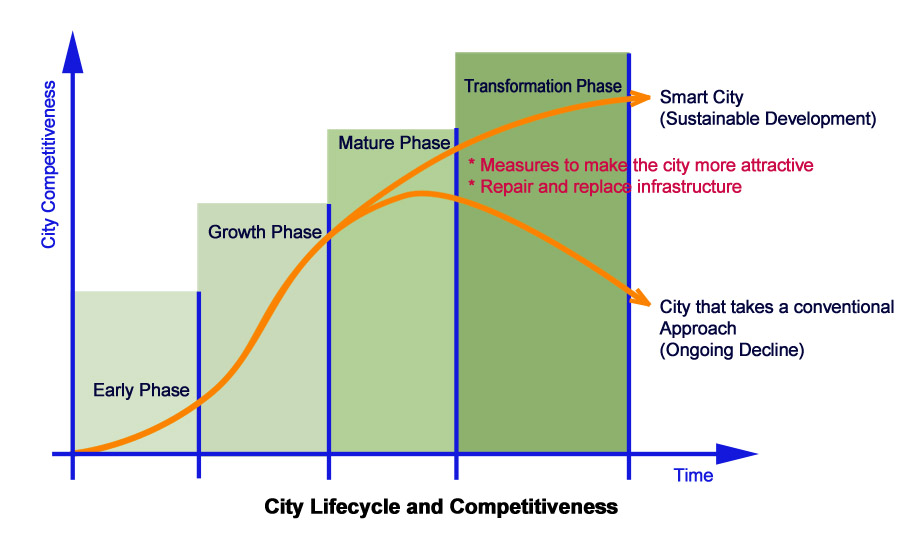 --  Διαχείριση  κύκλου ζωής της πόλης
Πρώιμη φάση: Παρέχει τις υποδομές για την λειτουργία της πόλης
Growth Phase: Ενισχύει τις υποδομές για διασφάλιση ισορροπίας ζήτησης-προσφοράς.
4
Ευφυή Συστήματα Μεταφορών (ΕΣΜ)
5
Ευφυή Συστήματα Μεταφορών (ΕΣΜ)
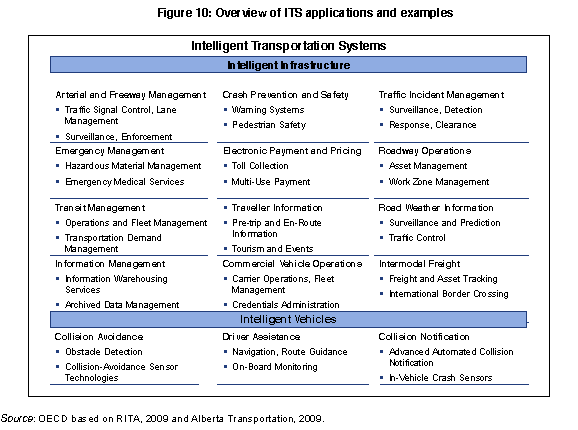 6
Ευφυή Κτίρια
7
Παράδειγμα: City Home Project
Αισθητήρες για την αποτελεσματικότερη χρήση των χώρων σε ένα κτίριο
Παρουσιάζει πως ένα σπίτι με μικρή επιφάνεια, μπορεί να λειτουργήσει σαν ένα σπίτι με δύο ή και τρείς φορές της επιφάνειας αυτής.
Αυτό κατορθώνεται μέσα από ένα σύστημα μεταμορφώσιμων τοίχων που ενοποιούν έπιπλα, αποθηκευτικούς χώρους, φωτισμό, εξοπλισμό γραφείου και συστήματα ψυχαγωγίας 

http://cp.media.mit.edu/research/67-cityhome
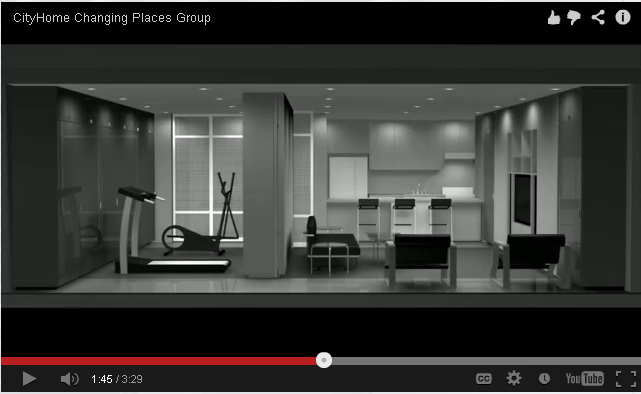 8
[Speaker Notes: “Demonstrates how the CityHome, which has a very small footprint (840 square feet), can function as an apartment two to three times that size. This is achieved through a transformable wall system which integrates furniture, storage, exercise equipment, lighting, office equipment, and entertainment systems.” http://cp.media.mit.edu/research/67-cityhome]
Ενέργεια
Παραγωγή ενέργειας
Αισθητήρες φωτός σε ηλιακά panels εντοπίζουν την ηλιακή ακτινοβολία ώστε η ενέργεια να συλλέγεται με ποιο αποτελεσματικό τρόπο

Διανομή
Smart grids: Πολύπλοκα τεχνολογικά συστήματα που ενσωματώνουν ψηφιακές και μή ψηφιακές τεχνολογίες με σκοπό:
Την πιο αποτελεσματική διανομή ενέργειας( energy routing) 
Καλύτερο έλεγχο και παρακολούθηση
Βελτιωμένη συλλογή και μέτρηση δεδομένων
Αυτοματισμό
Χρήση
Έξυπνες συσκευές  σε επίπεδο – πόλης, κτιρίου,  και σπιτιού
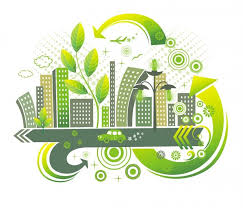 9
Ενέργεια
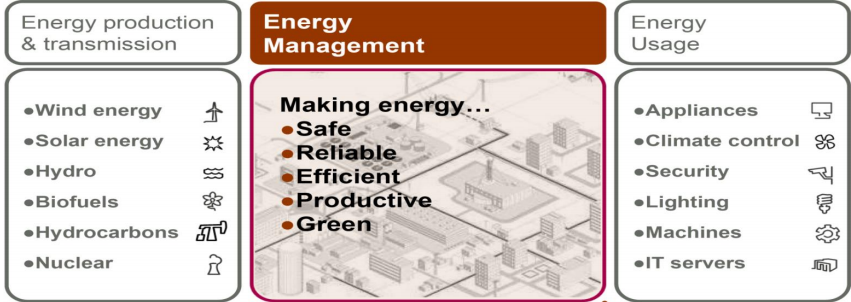 Εξοικονόμηση 30-60 % ενέργειας
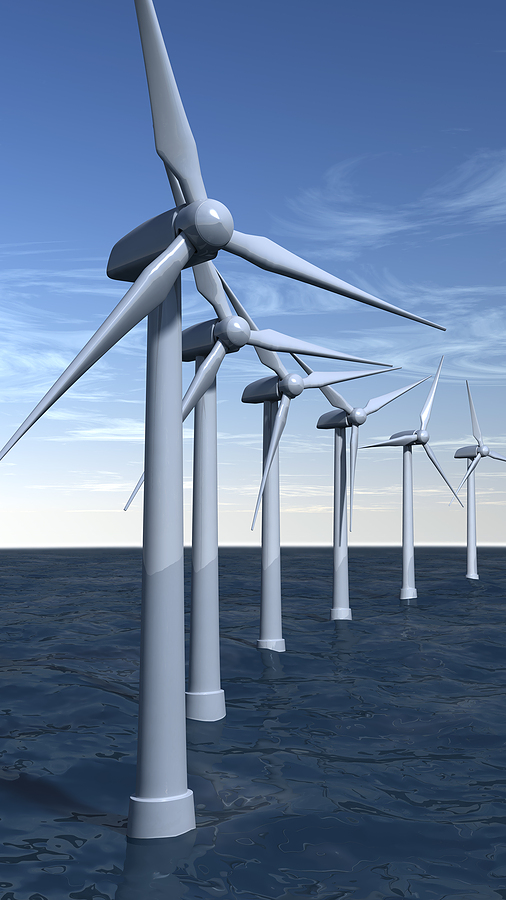 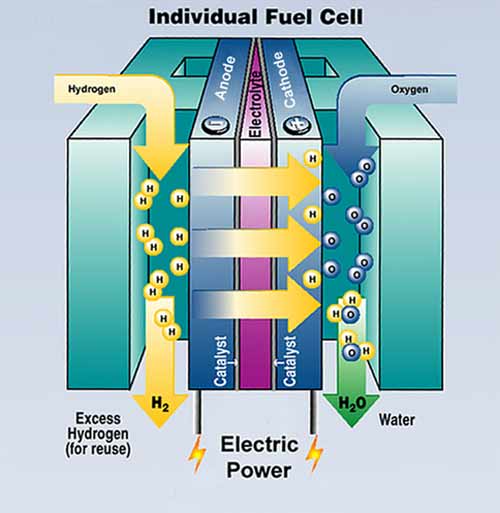 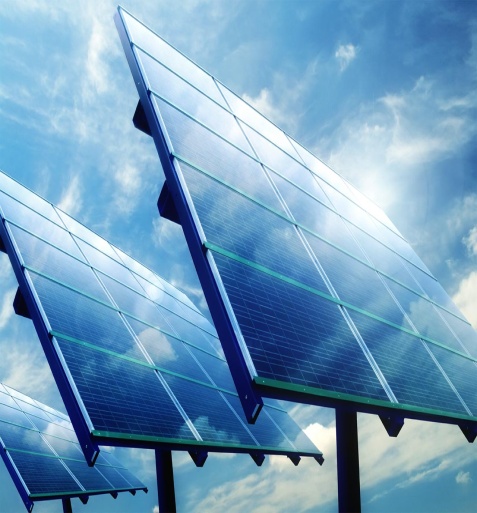 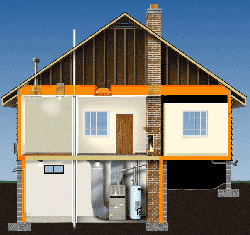 10
Υγεία
Τηλεδιάγνωση
Τηλε-παρακολούθηση ασθενών
Έξυπνες κάρτες υγείας
Ηλεκτρονικό κλείσιμο ραντεβού
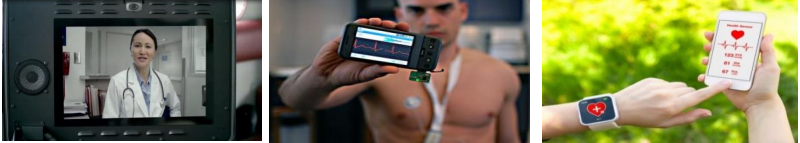 11
Διαχείριση Αποβλήτων και Υδάτινων Πόρων
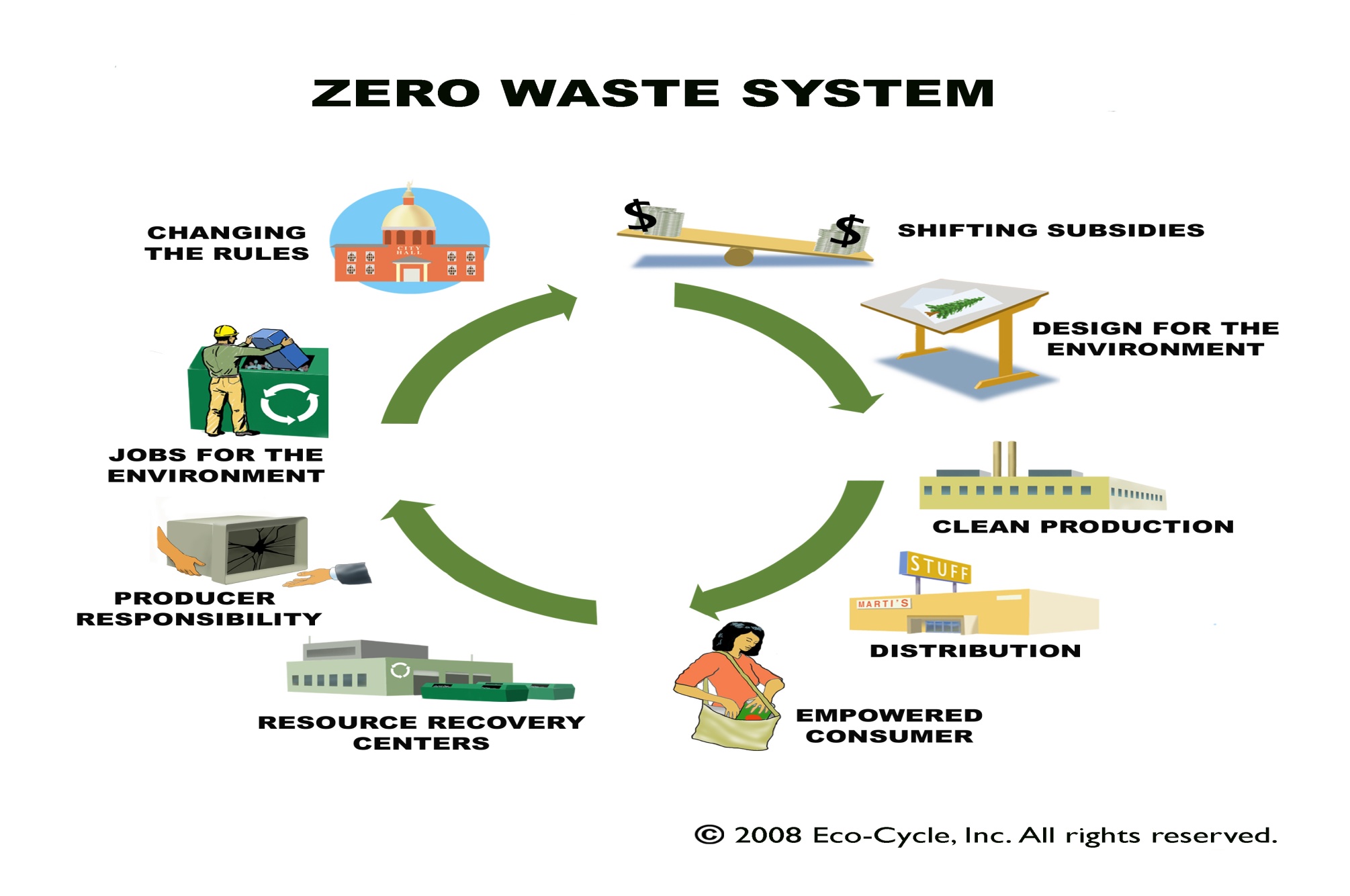 Συλλογή
Επεξεργασία
Συνολική Διαχείριση
12
Συμμετοχή Πολιτών στη Διακυβέρνηση
Ηλεκτρονικά Forums- διάλογος για σοβαρές αποφάσεις

E-voting

Ηλεκτρονικό σύστημα διαχείρισης παραπόνων(mobile apps)
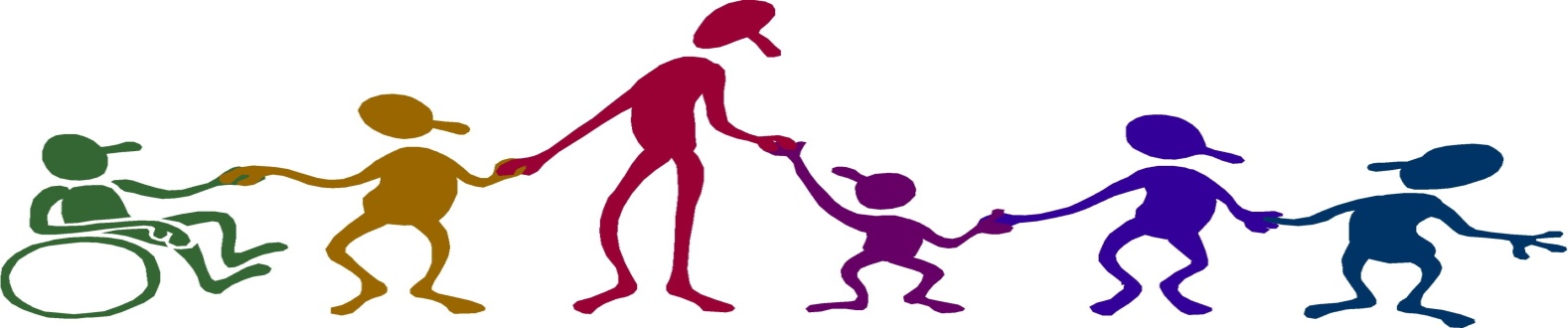 13
The SMART CITY  standard:  ISO 37120
14
….to be continued
The SMART CITY  standard:  ISO 37120
15
Projects
MIT Media Lab – City Science:
 http://cities.media.mit.edu/projects/examples 
        IBM smart cities projects:
http://www.ibm.com/smarterplanet/us/en/smarter_cities/overview/ 
AMSTERDAM CITY:
http://amsterdamsmartcity.com/projects 
BARCELONA CITY:
http://smartcity.bcn.cat/en/projects
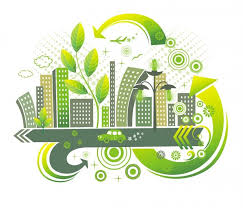 16